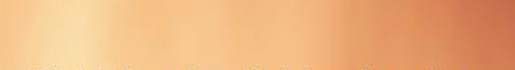 3 x OMs…Study Circle & Self Transformation
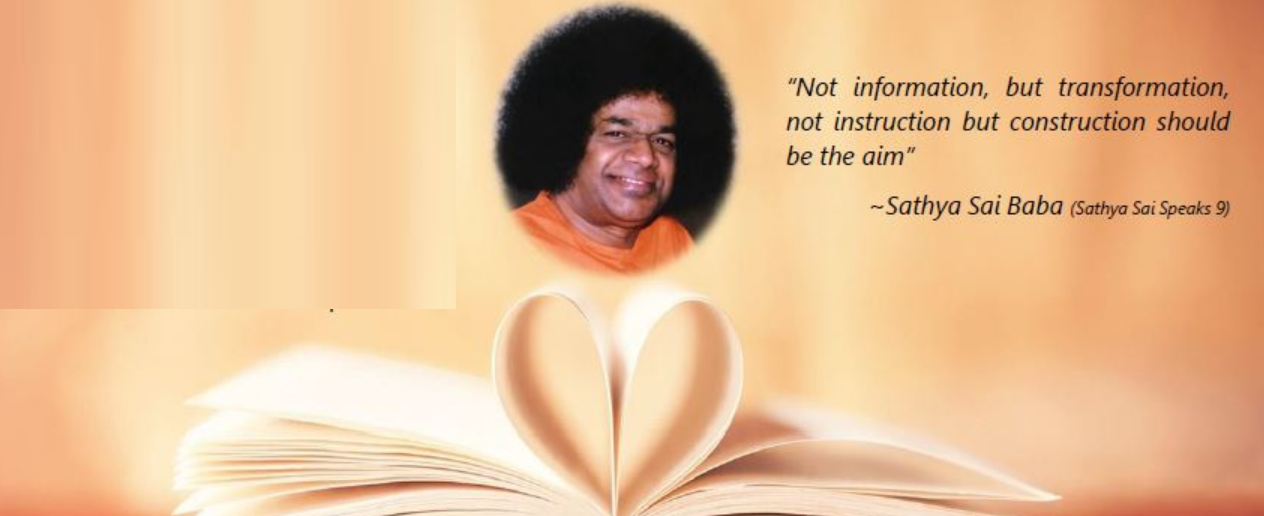 Om Sai RamStudy Circle
Circle of Karma
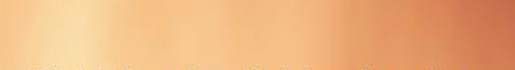 The Infinite Circle??
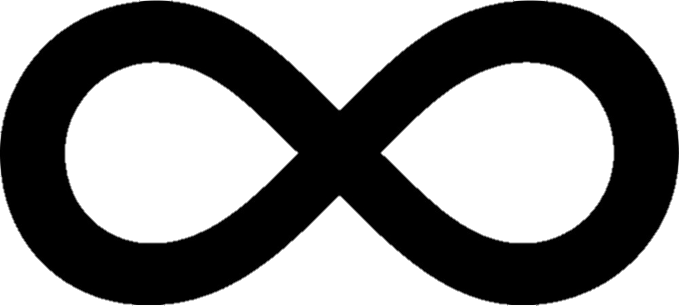 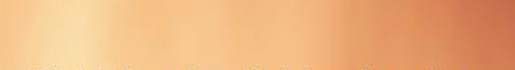 Why a Circle..
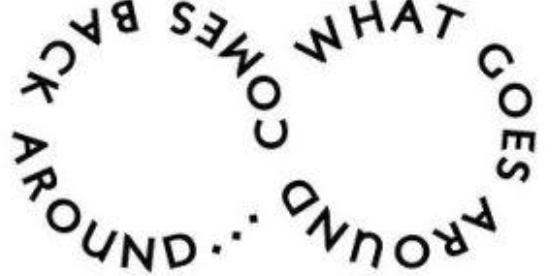 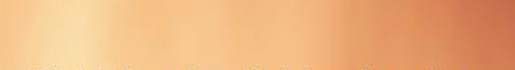 The Karmic Wheel...
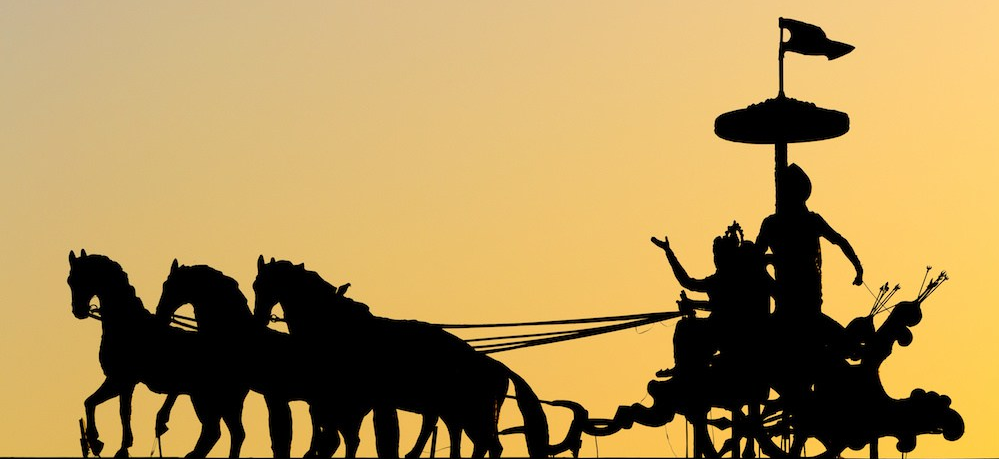 Karmanye Vadhikaraste, Ma phaleshou kada chana, Ma Karma Phala Hetur Bhurmatey Sangostva Akarmani - Bhagavad Gita, Chapter II, Verse 47
You have the right to perform your actions, but you are not entitled to the fruits of the actions. Do not let the fruit be the purpose of your actions, and therefore you won’t be attached to not doing your duty.
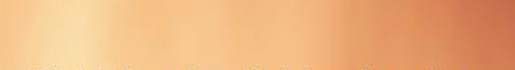 The Karma Equation ??
How we are reborn depends on Karma...
Karma
Action
It quite simply means that our actions have consequences.
Positive actions have positive consequences.
Negative actions have negative consequences.
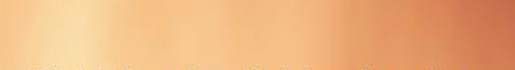 Karma
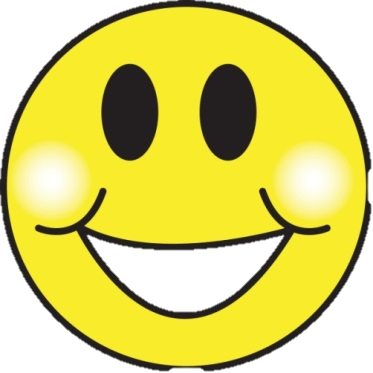 Good actions will bring you good karma.
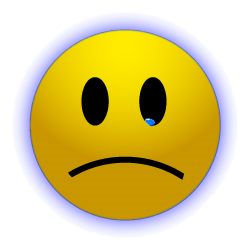 Bad actions will bring you bad karma.
If you build up enough good karma in your lifetimes, you can be released from samsara and reach moksha. 
This is a Spiritual person’s aim.
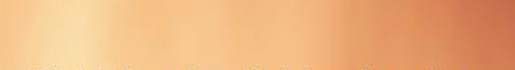 Wise Sayings From Different Faiths:
“God does not compel a soul to do what is beyond its capacity: it gets what it has earned, and is responsible for what it deserves.” Mohammed.

 “Do not forget the debt you owe to the past, yet discern the signs of the age you live in, and be in harmony with it. Let not unthinking and blind traditionalism retard and arrest your progress.” Zarathushtra.
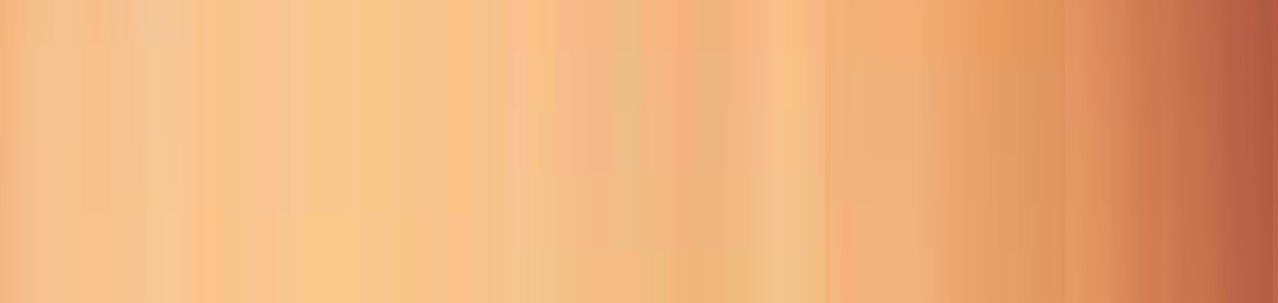 Swami Speaks
“Man’s life is erected on four walls: janma, karma, dharma, Brahmam (birth, actions, duties, and supreme reality, respectively). These four walls are interdependent and connected with each other. Why our birth took place (Janma)? It is to perform actions (Karma). How are actions to be done? Actions should be filled with righteousness (dharma). Through righteous actions, one should realize the supreme reality (Brahmam)”. 
Bhagwan Sri Sathya Sai Baba
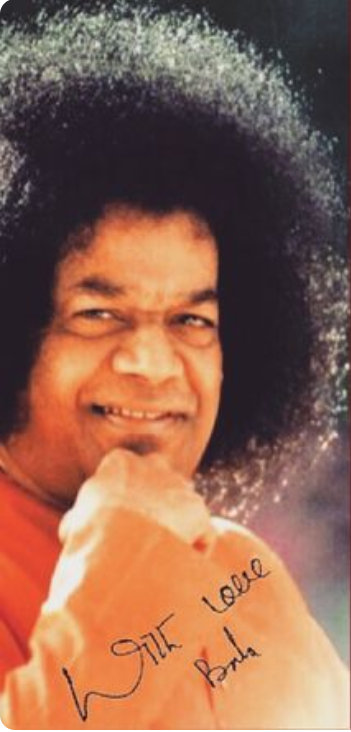 Learn from Mistakes…
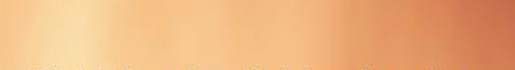 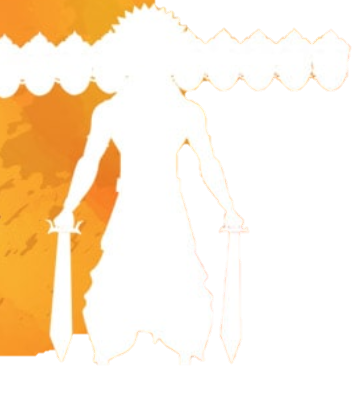 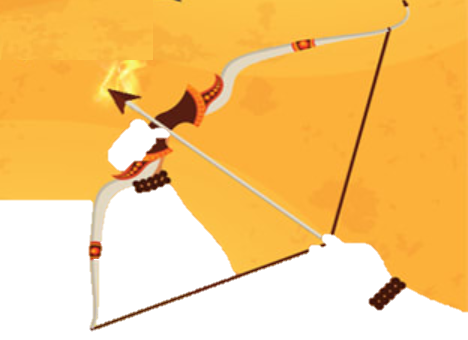 Ravana                                                  vs                                  Rama
"Ravana was one who was endowed with all wealth and prosperity. He lacked nothing in terms of comforts and luxuries. He had mastered the 64 categories of knowledge. His capital, Lanka, rivalled Swarga (heaven) itself in its grandeur. Instead of showing regard for Ravana, Valmiki extolled Rama, who gave up the kingdom, donned the robes of an ascetic and lived a simple life in the forest. What is the reason? It was because Rama was the very embodiment of Dharma. Everyone of his actions stemmed from Dharma. Every word he spoke was truth. Every step he trod was based on Dharma. Hence, Rama has been described as the very image of Dharma." Sai Baba, SS, 11/91. p. 298
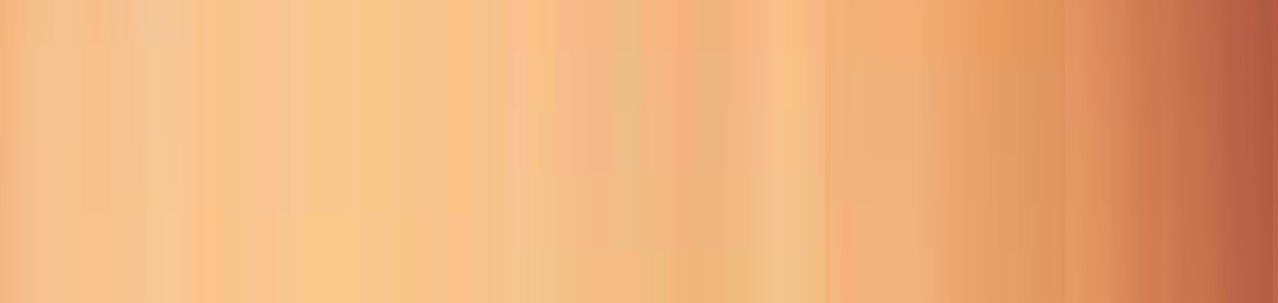 Inner Meaning Of Dasara
"The term' Devi' represents the Divine power which has taken the Rajasic form to suppress the forces of evil and protect the Satvic qualities. When the forces of injustice, immorality and untruth have grown to monstrous proportions and are indulging in a death-dance, when selfishness and self-interest are rampant, when men have lost all sense of kindness and compassion, the Atmic principle, assuming the Form of Shakti, taking on the Rajasic quality, seeks to destroy the evil elements. This is the inner meaning of the Dasara festival." Sai Baba. SS. 11/91. pp. 284 & 285
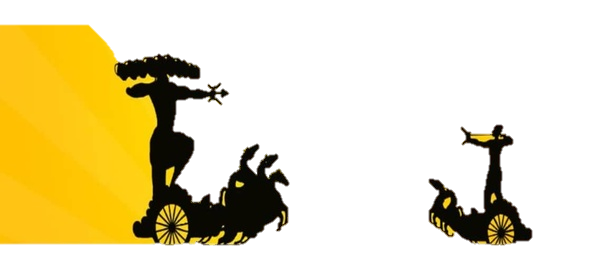 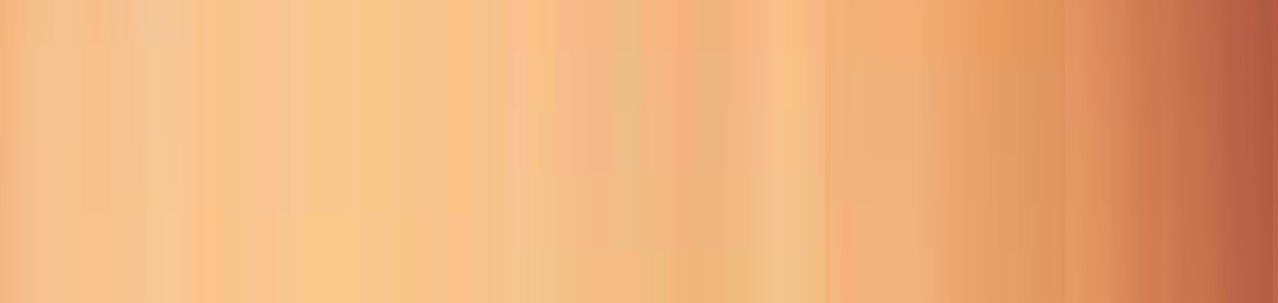 Teachings From Dying Ravana For Lakshmana
"When Ravana lay dying, Rama directed his brother, Lakshamana, to go to him and learn from him the secrets of successful statecraft. Ravana taught him that a king who is eager to win glory must suppress greed as soon as it lifts its head, and welcome the smallest chance to do good to others, without the slightest procrastination. He (Ravana) had learnt the lesson through bitter experience. Greed arises from attachment to the senses and catering to them. Put them in their proper place; they are windows for knowledge, not channels of contamination." Sai Baba, SS, 3/92, last cover page.
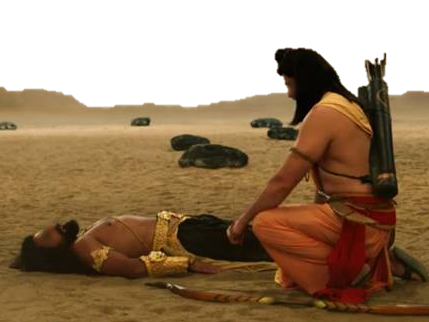 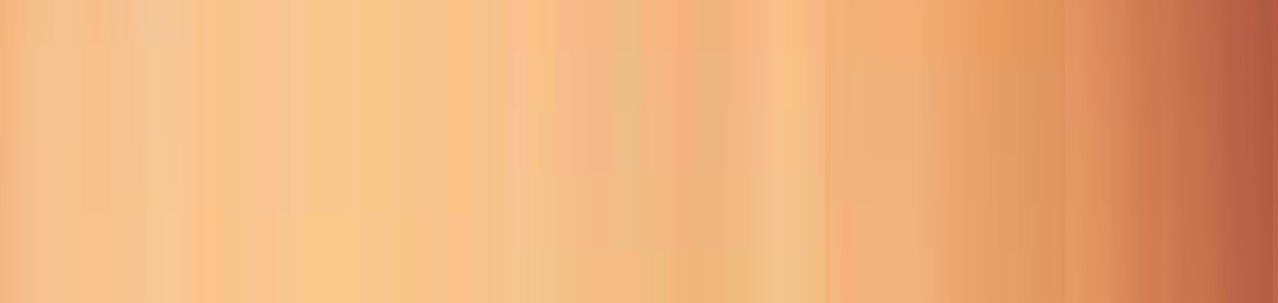 Summarize
SAMSARA IS THE CYCLE OF LIFE

REINCARNATION IS A RESULT OF PREVIOUS KARMA

KARMA RELATES TO ACTIONS AND THEIR CONSEQUENCES

MOKSHA IS LIBERATION FROM SAMSARA
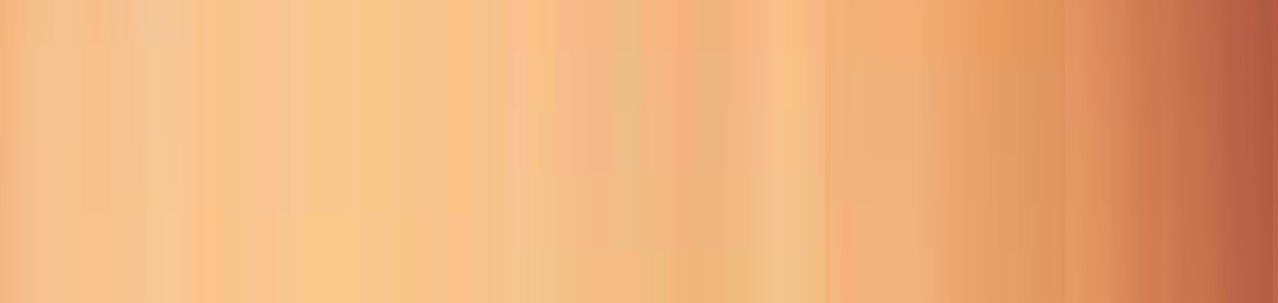 Samsara and Karma Quiz
many
We don’t just have one life but ________.  

Every living creature, including animals and plants, have a soul which is called the

 ________

Every living creature is ________, then ___________, then ____________ and 

is _____________________.  This is called ______________

This cycle of rebirth is called _________.

Eventually the soul will stop being reborn and will join with _______________. 

This is the ultimate aim of a spiritual being and is called _________________.
Atman
born
lives
Dies
Reborn
Reincarnation
Samsara
Brahman
Moksha
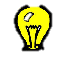 Reincarnation		Samsara	Born	Moksha		Atman
Dies		Brahman	Lives		Reborn		Many
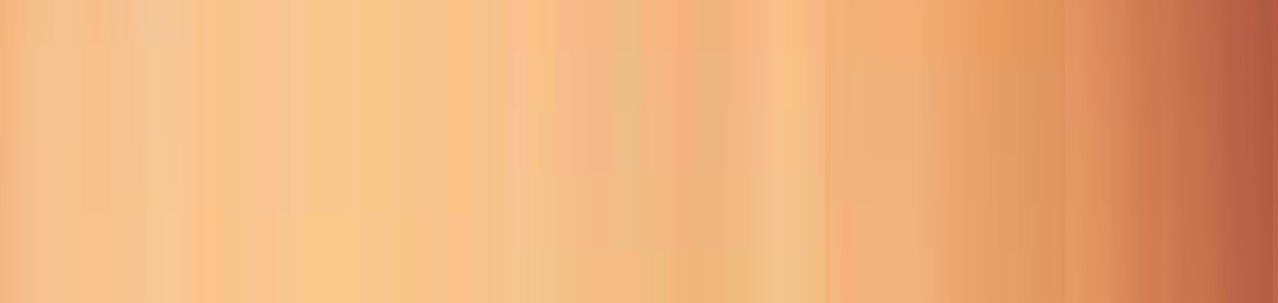 Practice for week – Be-Aware of your Karma
As you sow, so shall you reap." Your present state is the result of your past actions. 

Therefore, start doing good acts in the present, & you must ensure beneficial results in the future.
Closure
1 OM x 3 Shanti...
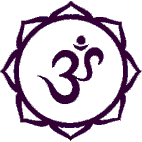